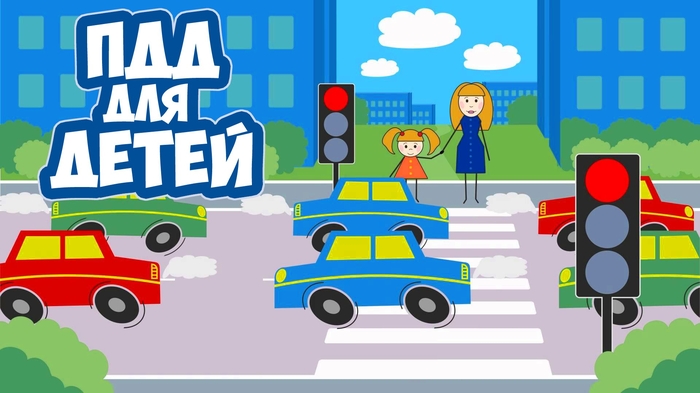 ИНТЕРАКТИВНАЯ ИГРА 
ПО ПРАВИЛАМ ДОРОЖНОГО ДВИЖЕНИЯ
 ДЛЯ ДЕТЕЙ СТАРШЕГО ДОШКОЛЬНОГО ВОЗРАСТА
Автор:
Челеева Наталья Андреевна.,
воспитатель МБДОУ № 263
Как рассказать дошкольникам о правилах дорожного движения? Как такую серьезную и жизненно важную информацию представить в доступной их пониманию форме и научить пользоваться ею в различных ситуациях? Конечно, в виде игры, но игры поучительной, которая запомнится им, будет применяться в нужный момент и, конечно, поможет закрепить знания дорожной безопасности, сохранить жизнь и здоровье. Данное учебное методическое пособие – электронная интерактивная игра, разработанная на основе презентации Microsoft PowerPoint, способствует ознакомлению и закреплению знаний ПДД и предназначена для педагогов, родителей и детей старшего дошкольного возраста.
Цель:  формировать знания о правилах безопасности дорожного движения в качестве пешехода и пассажира транспортного средства, продолжать знакомить детей со значением дорожных знаков, научить понимать их схематическое изображение для правильной ориентации на улицах и дорогах, воспитывать дисциплинированность и сознательное выполнение правил дорожного движения. 

Возраст: 5 – 7 лет, предусматривается помощь взрослого.
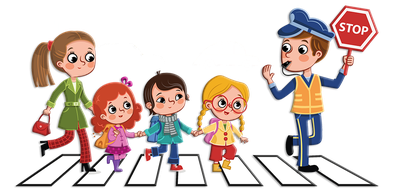 ПРАВИЛА НАВИГАЦИИ
Для перехода на следующий слайд, кликай на
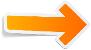 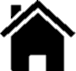 Для перехода на страницу меню, кликай на
ПРИЯТНОЙ ИГРЫ!
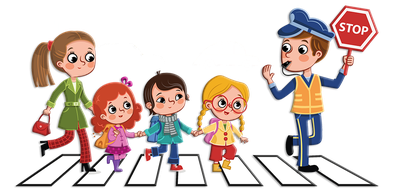 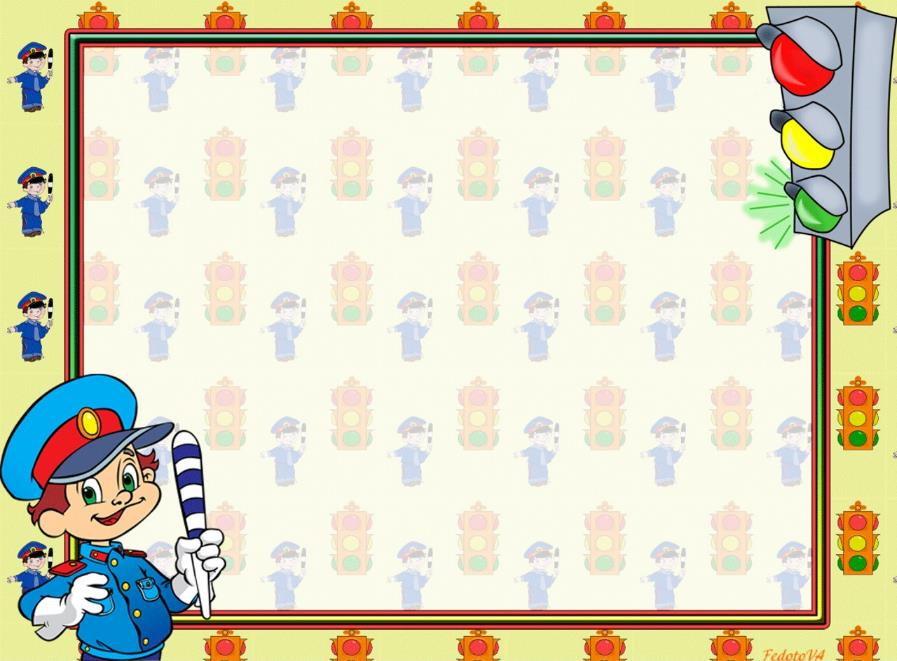 РЕБУСЫ
ДОРОЖНЫЕ ЗНАКИ
ЛАБИРИНТЫ
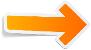 ПРОЧИТАЙ НАЗВАНИЕ ЗНАКА И НАЙДИ ЕГО ИЗОБРАЖЕНИЕ
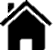 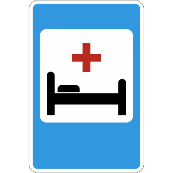 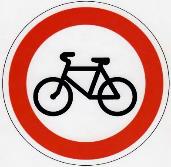 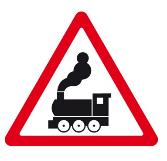 ПЕШЕХОДНЫЙ ПЕРЕХОД
МЕСТО ОСТАНОВКИ АВТОБУСА
БОЛЬНИЦА
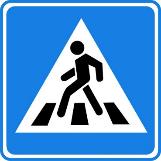 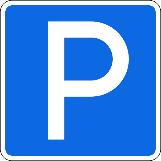 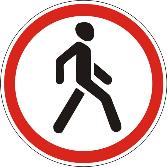 ДВИЖЕНИЕ НА ВЕЛОСИПЕДЕ ЗАПРЕЩЕНО
ПАРКОВКА
ДВИЖЕНИЕ ПЕШЕХОДОВ ЗАПРЕЩЕНО
ВЪЕЗД ЗАПРЕЩЕН
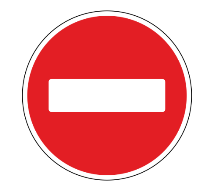 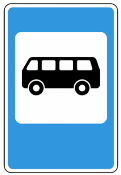 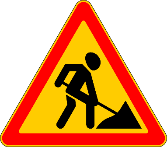 ЖЕЛЕЗНОДОРОЖНЫЙ ПЕРЕЕЗД БЕЗ ШЛАГБАУМА
ДОРОЖНЫЕ РАБОТЫ
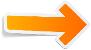 ВЫБЕРИ ТОЛЬКО ПРЕДУПРЕЖДАЮЩИЕ ЗНАКИ
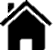 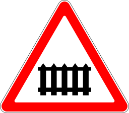 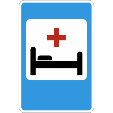 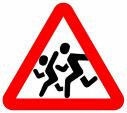 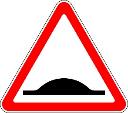 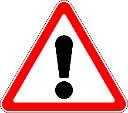 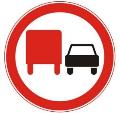 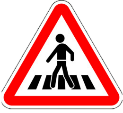 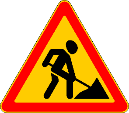 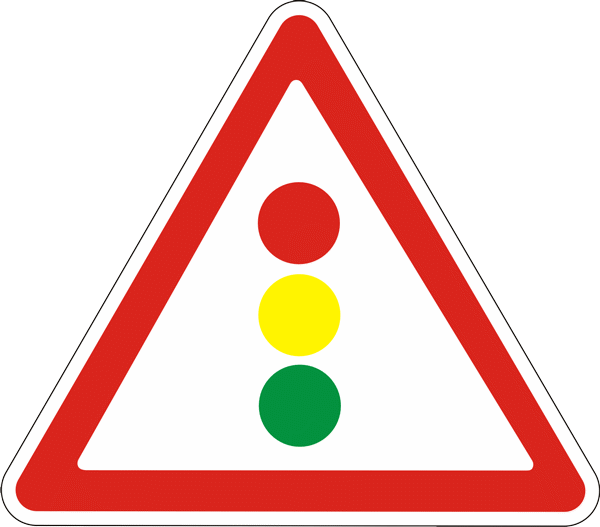 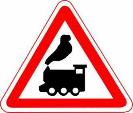 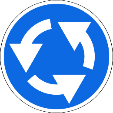 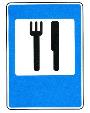 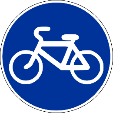 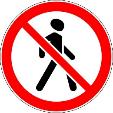 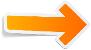 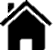 ВЫБЕРИ ТОЛЬКО ЗАПРЕЩАЮЩИЕ ЗНАКИ
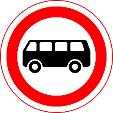 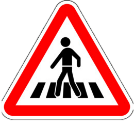 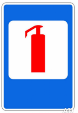 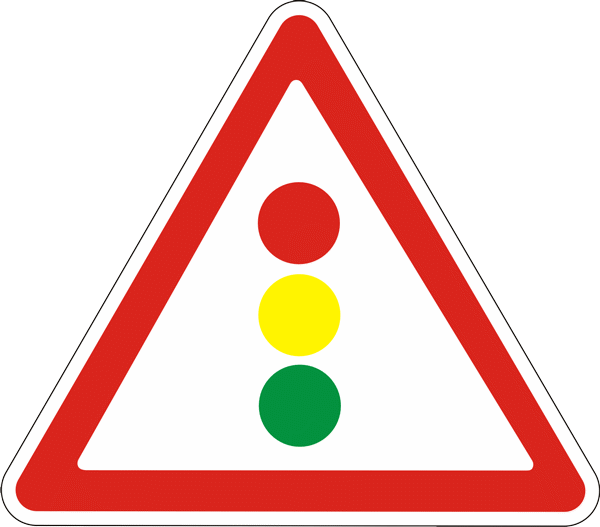 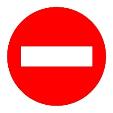 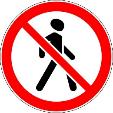 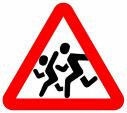 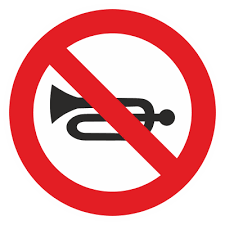 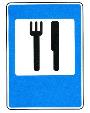 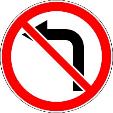 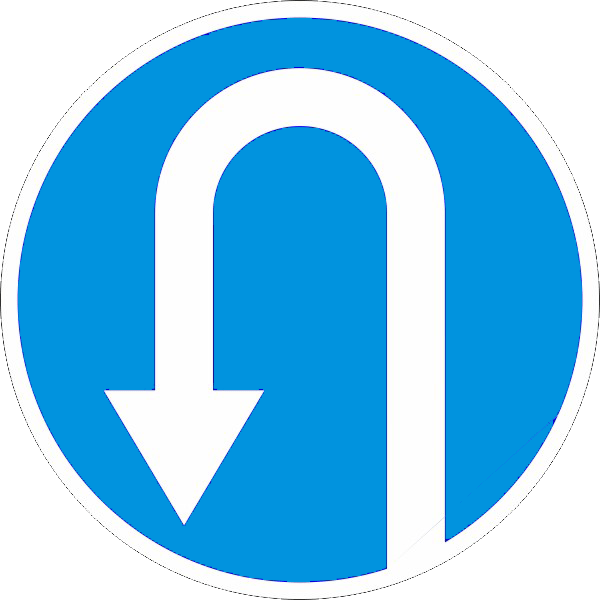 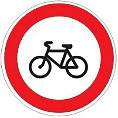 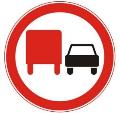 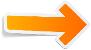 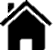 ВЫБЕРИ ТОЛЬКО ПРЕДПИСЫВАЮЩИЕ ЗНАКИ
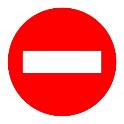 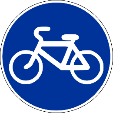 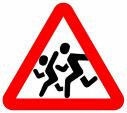 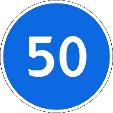 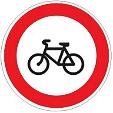 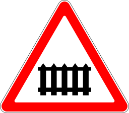 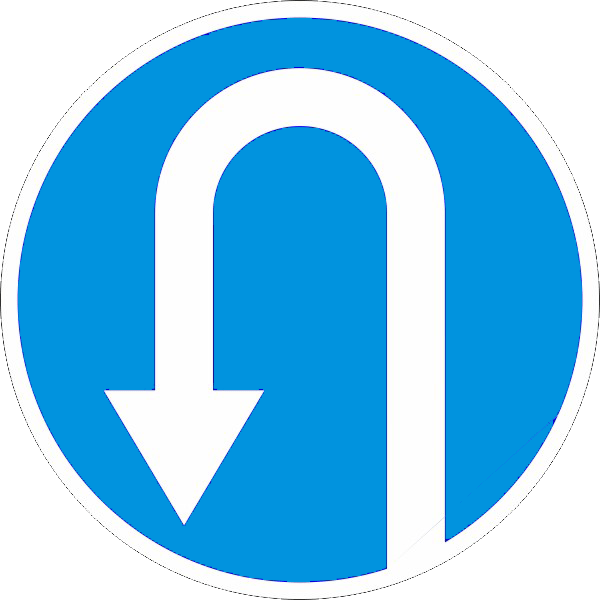 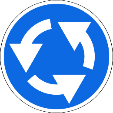 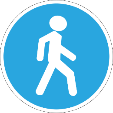 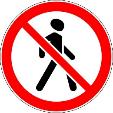 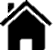 ВЫБЕРИ ТОЛЬКО ЗНАКИ СЕРВИСА
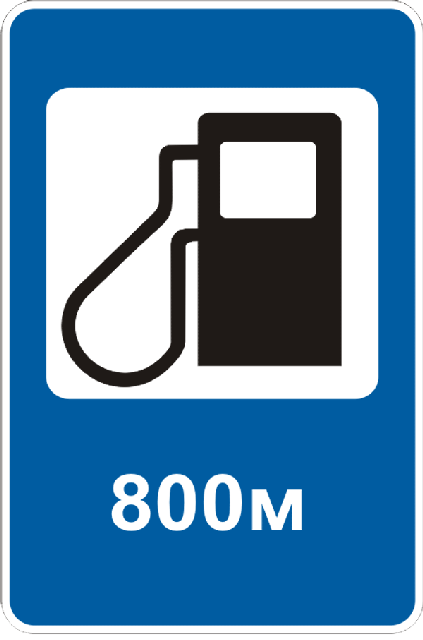 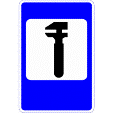 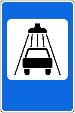 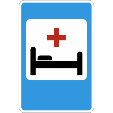 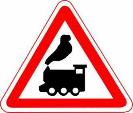 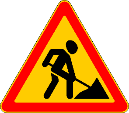 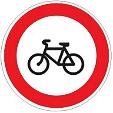 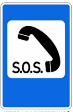 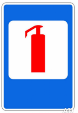 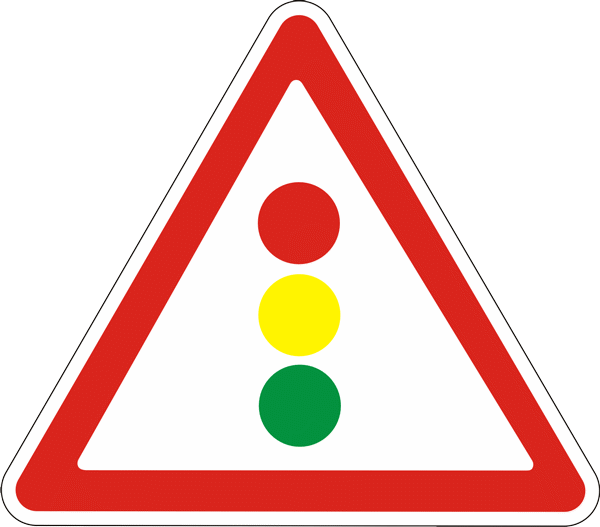 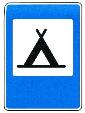 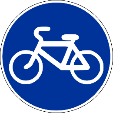 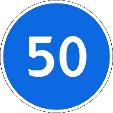 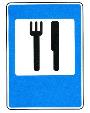 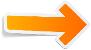 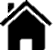 РАЗГАДАЙ РЕБУСЫ
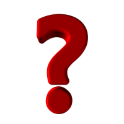 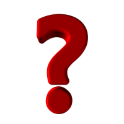 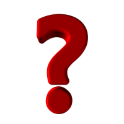 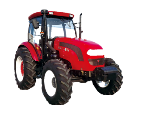 ОТВЕТ
ОТВЕТ
ОТВЕТ
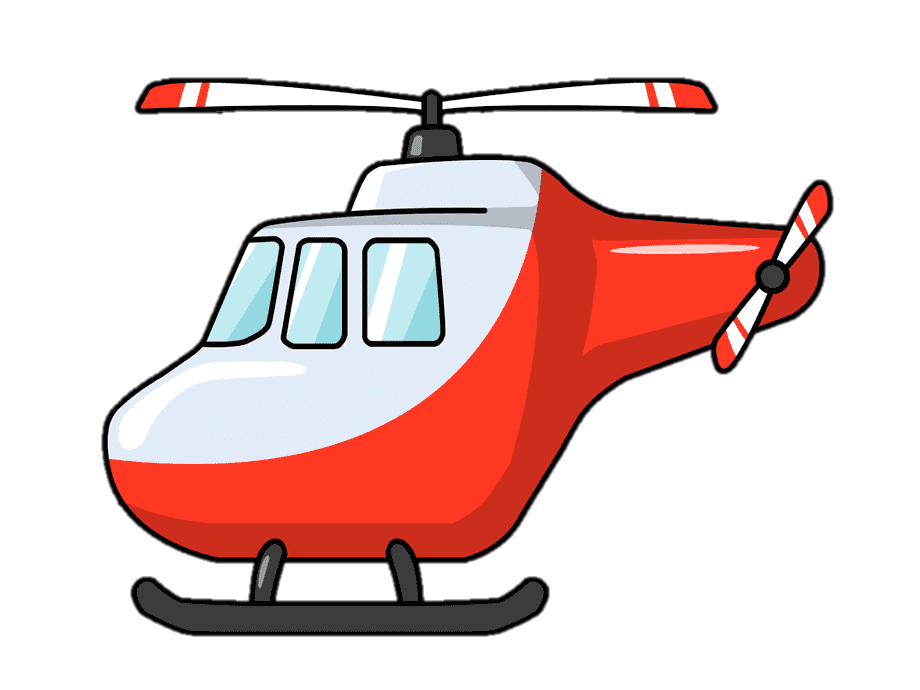 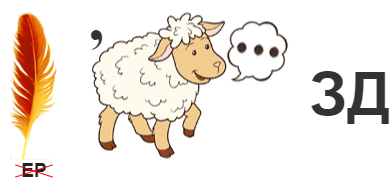 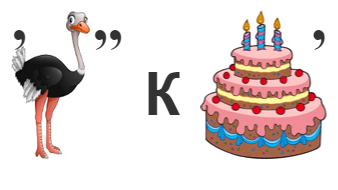 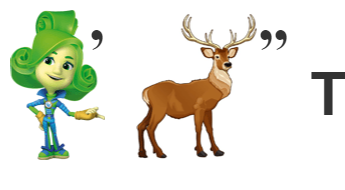 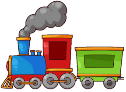 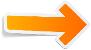 РАЗГАДАЙ РЕБУСЫ
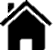 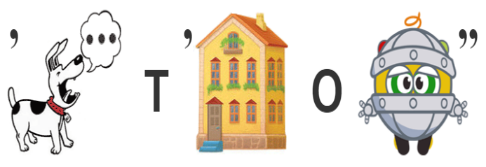 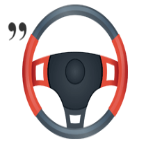 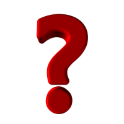 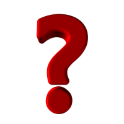 ОТВЕТ
ОТВЕТ
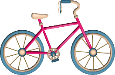 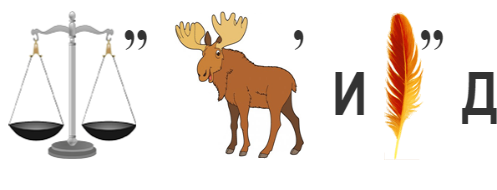 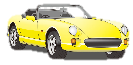 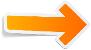 РАЗГАДАЙ РЕБУСЫ
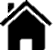 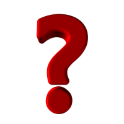 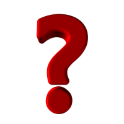 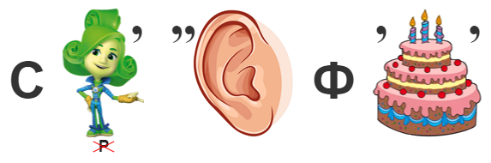 ОТВЕТ
ОТВЕТ
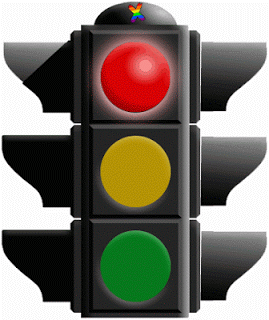 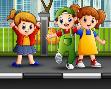 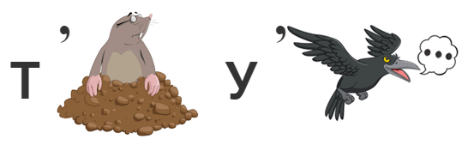 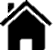 РАЗГАДАЙ РЕБУСЫ
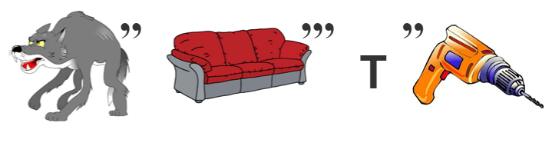 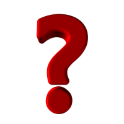 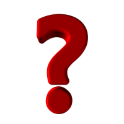 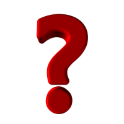 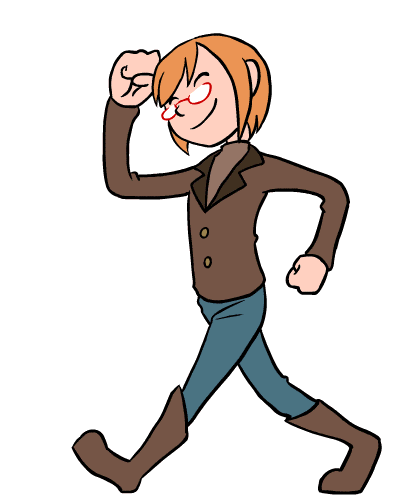 ОТВЕТ
ОТВЕТ
ОТВЕТ
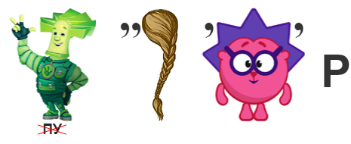 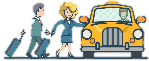 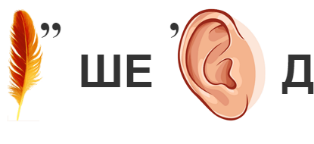 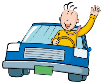 ЛАБИРИНТ
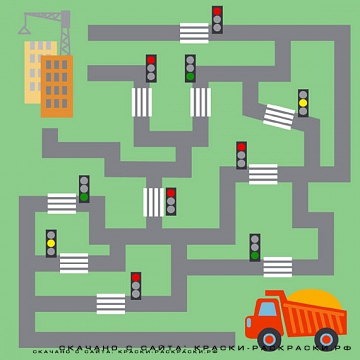 Помоги грузовику добраться до стройки, не нарушая правил.

Воспользуйся функцией «маркер»
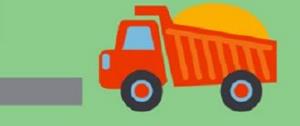 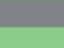 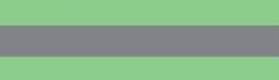 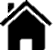 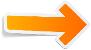 ЛАБИРИНТ
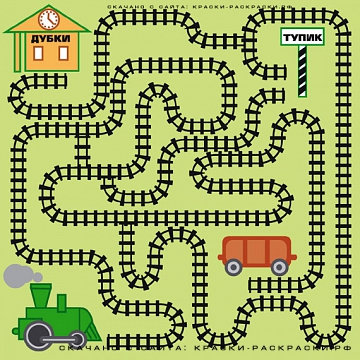 Помоги поезду добраться до станции, не заезжая в тупик.

Воспользуйся функцией «маркер»
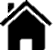 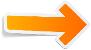 ЛАБИРИНТ
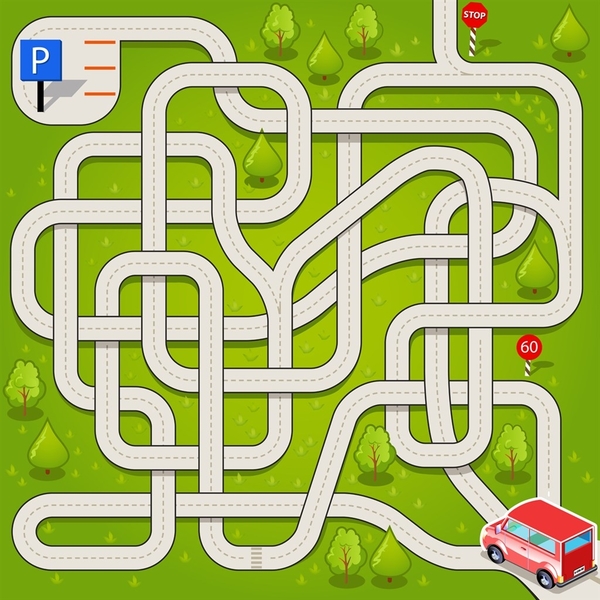 Помоги автомобилю добраться до парковки.

Воспользуйся функцией «маркер»
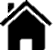